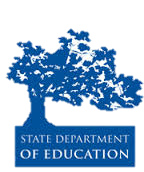 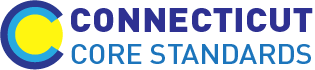 Connecticut Core Standards for Mathematics
Systems of Professional Learning
Module 3 Grades K–5: 
Focus on Teaching and Learning
Closing Activities
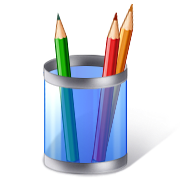 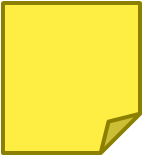 Page 40
75
[Speaker Notes: Participants will discuss Next Steps, complete a Post-Assessment and an online Session Evaluation. 

Closing Activities
Closing Activities Time: 10 minutes

Supporting Documents:
Post-Assessment 

Section 8 at a Glance:
1. Review the Module 3 Outcomes.
2. Have participants complete the Post-Assessment.]
Focus on Standards for Mathematical Content Outcomes
By the end of this session you will have:
Strengthened your working relationship with peer Core Standards Coaches. 
Deepened your understanding of the Practice and Content  standards specified in the CCS-Math.
Articulate a common understanding of UDL.
Identified  the importance of incorporating UDL practices into lessons. 
Described the alignment of instructional practices and learning expectations of the CCS-Math.
76
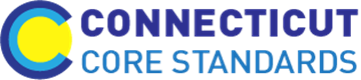 [Speaker Notes: Review the outcomes for the day.]
Focus on Standards for Mathematical Content Outcomes (cont'd)
By the end of this session you will have:
Planned for implementing UDL strategies within classroom lessons. 
Measured progress towards learning targets using the formative assessment process. 
Explored strategies for supporting teachers as they make changes to their classroom practices. 
Made plans for next steps in your CCS-Math implementation.
77
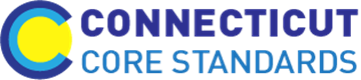 Post Assessment and Session Evaluation
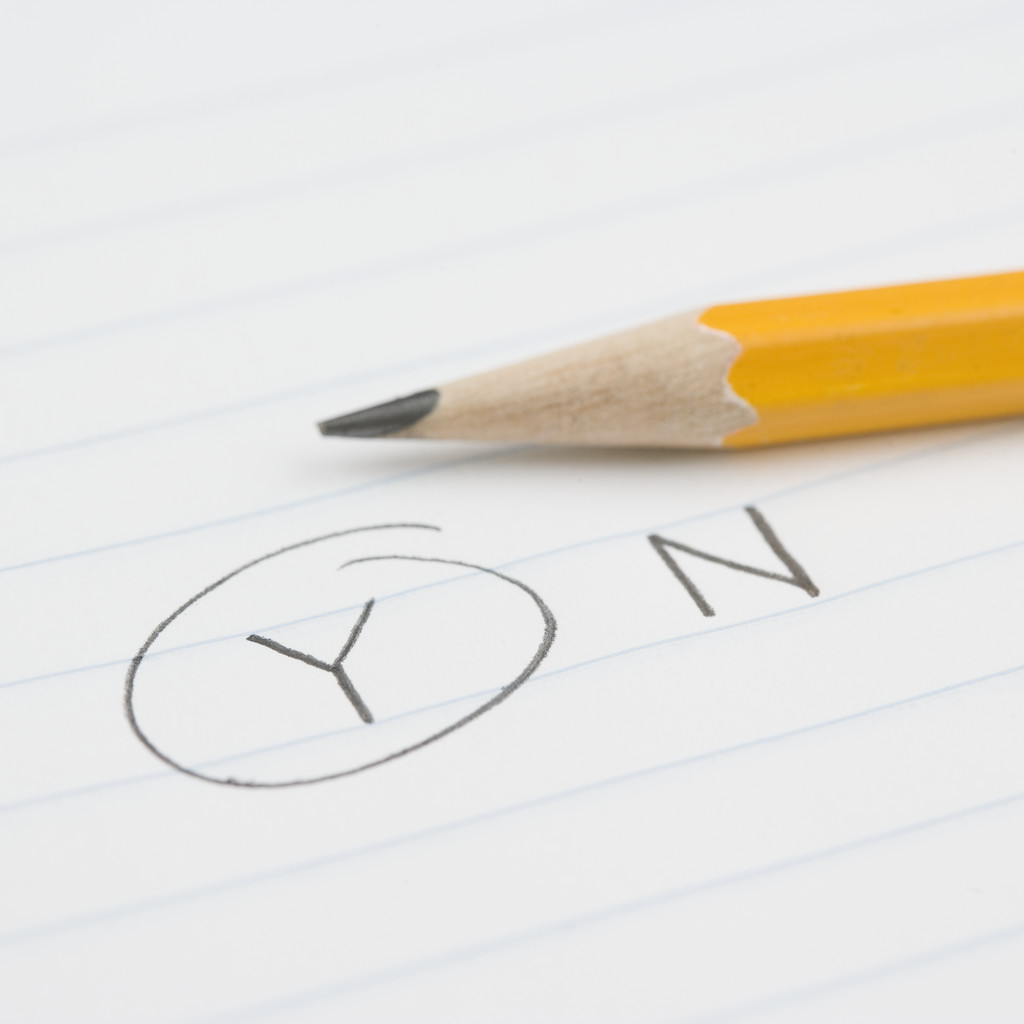 Where Are You Now?
Assessing Your Learning.
78
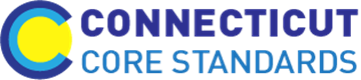 [Speaker Notes: This Post-Assessment is the same as the Pre-Assessment they took in the beginning of the session. This assessment is to gauge their learning based on the activities of the full day session. Remind the participants to fill out their online Session Evaluation forms as well.]
Thanks and see you next time!